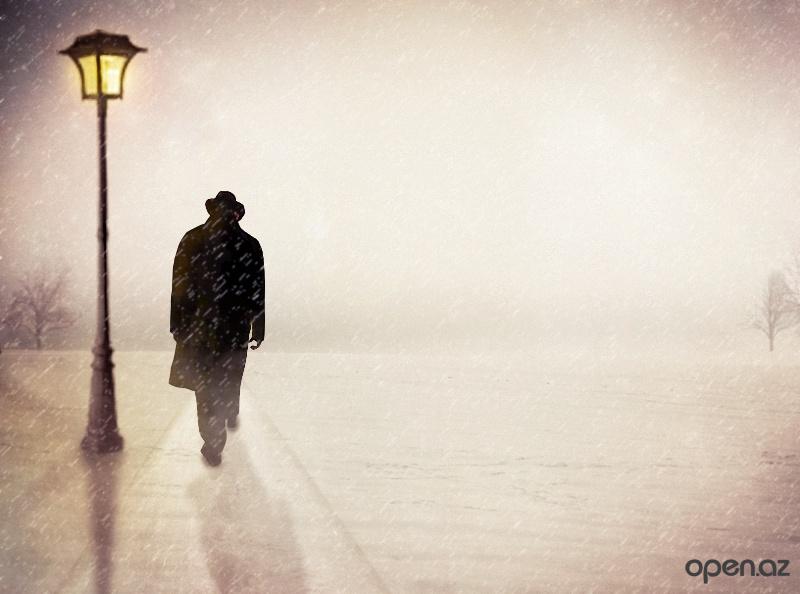 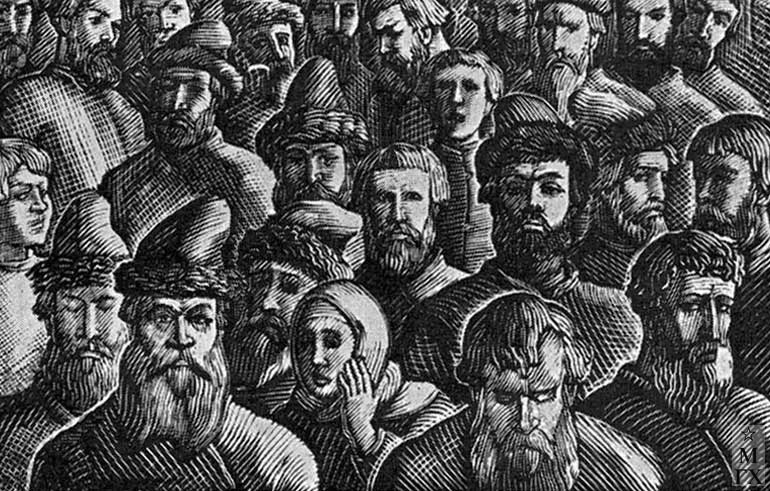 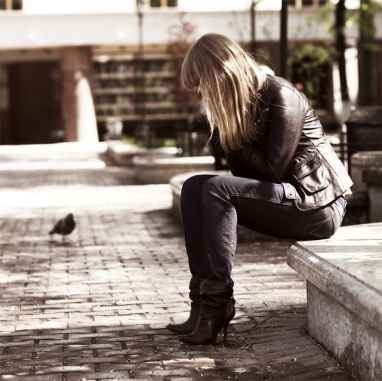 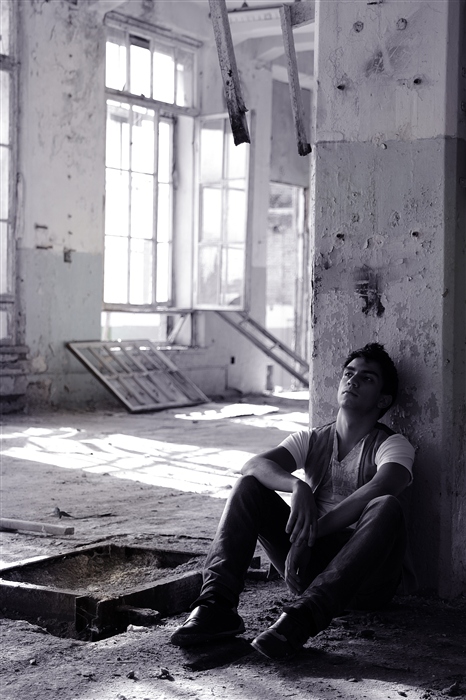 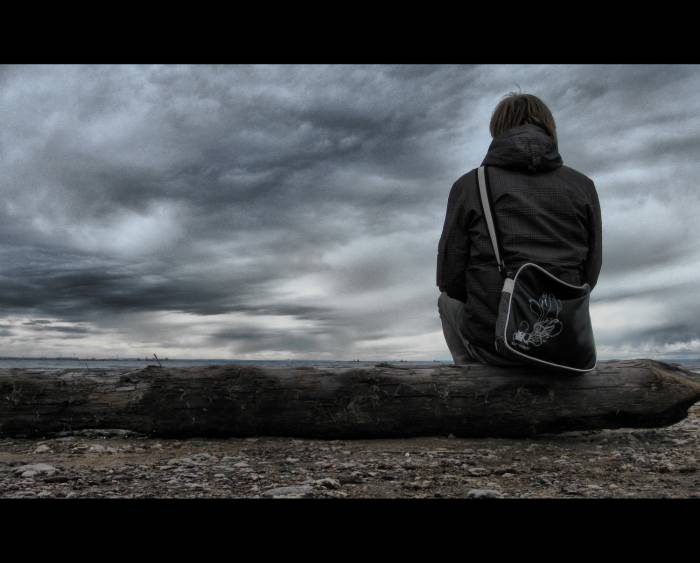 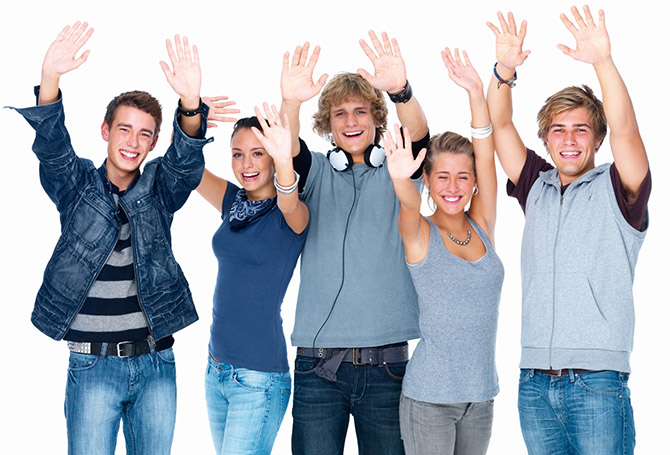 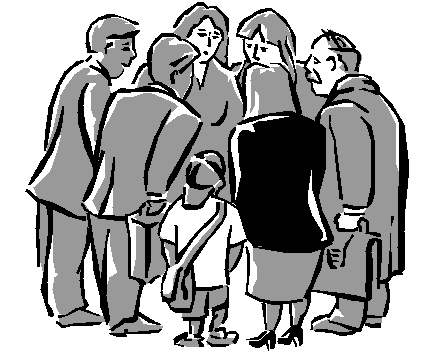 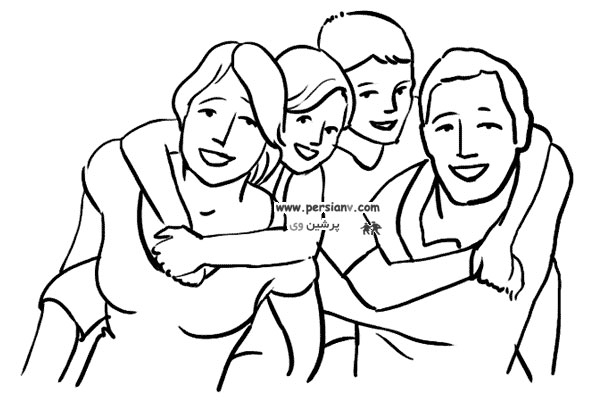 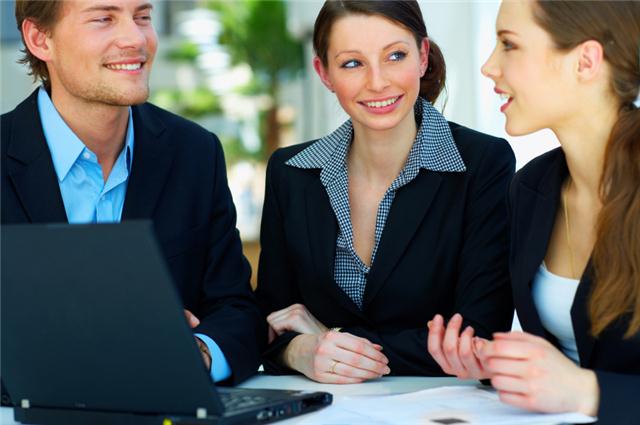 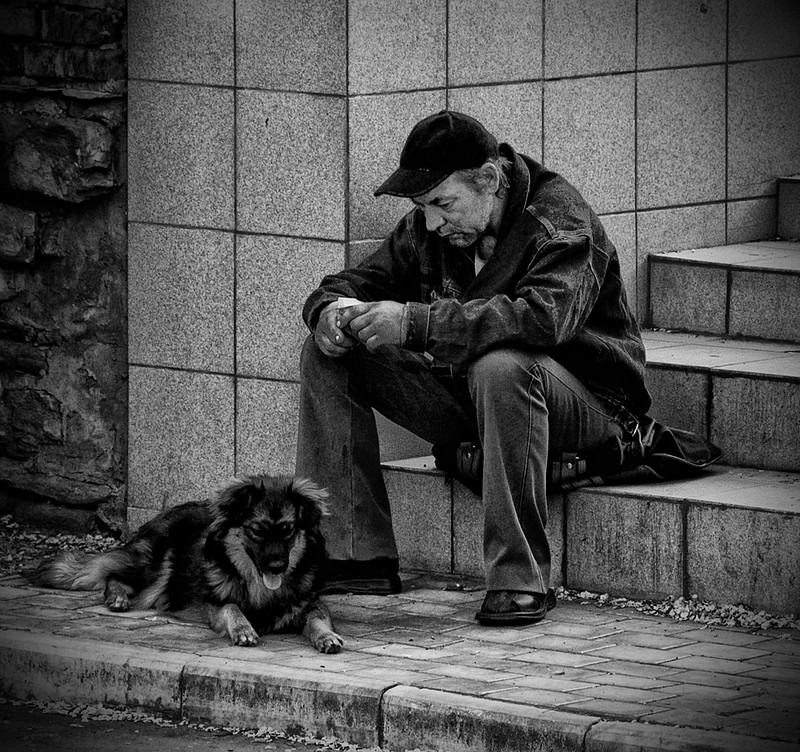 Человек в группе
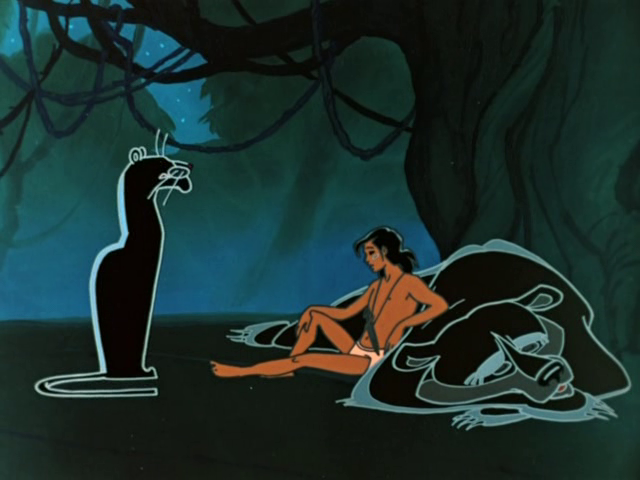 Человек полноценно развивается только в обществе
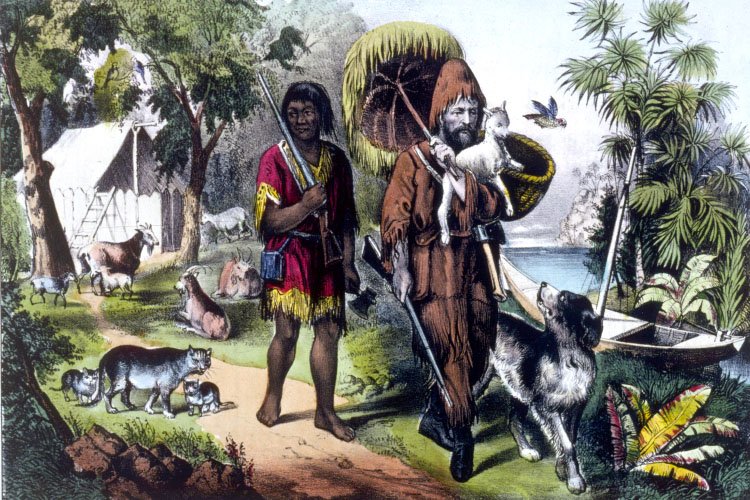 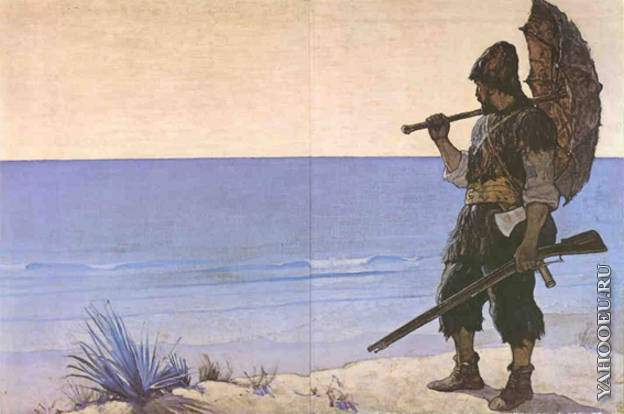 Только в обществе человек может проявить себя, показать на что он способен.
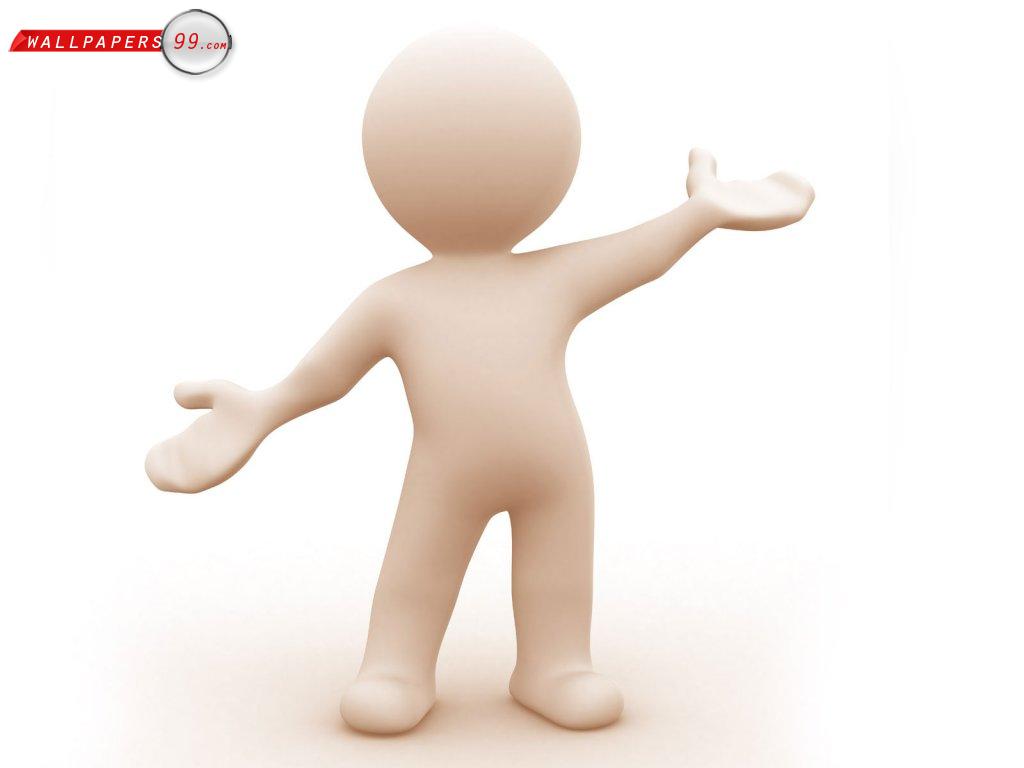 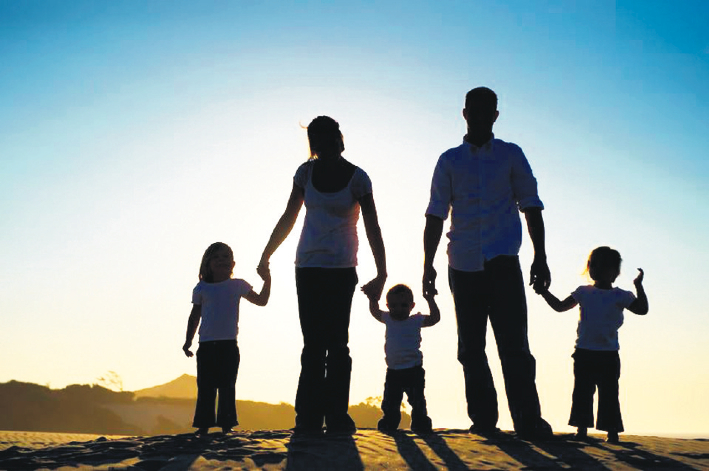 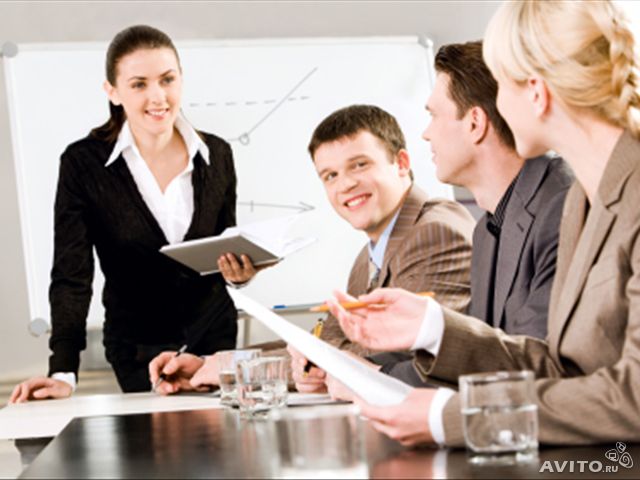 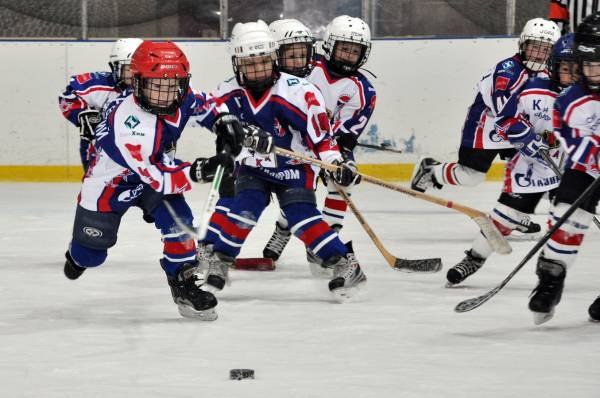 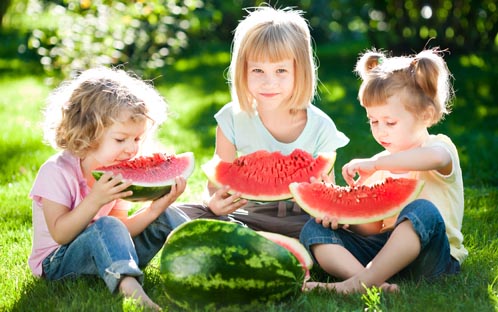 Работа  в группах
Каждый ряд обсуждает и записывает правила и нормы поведения  в гостях (1-й ряд), в кинотеатре ( 2-й ряд), в школе ( 3-й ряд)  5 минут
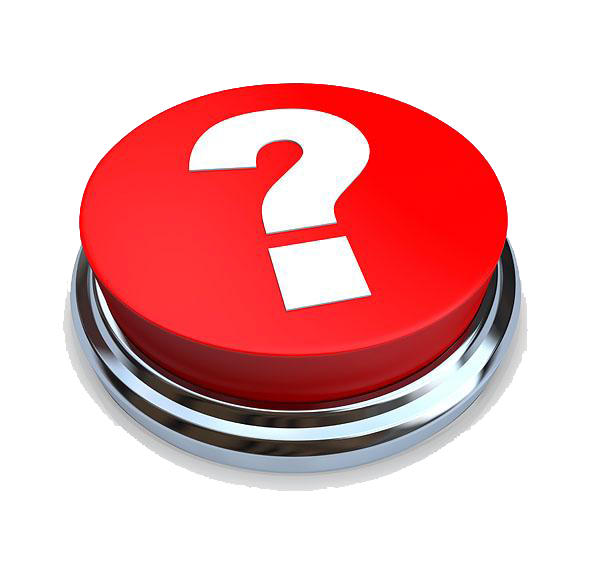 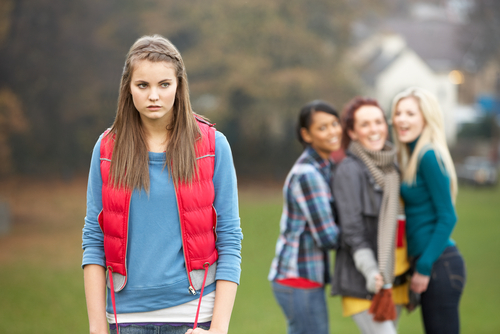 Нарушение правил и норм ведет к отторжению человека от общества
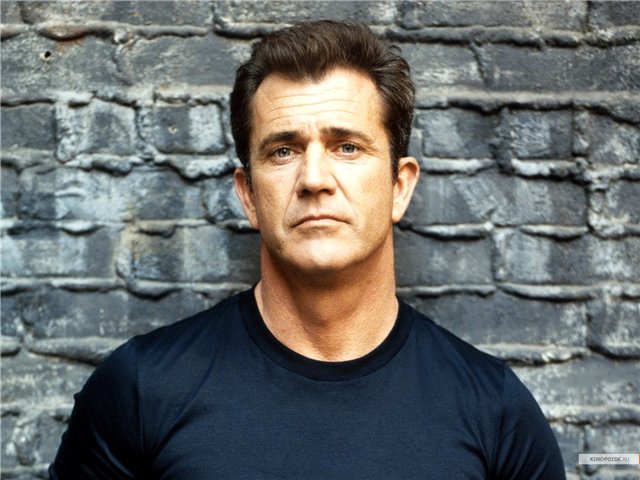 Влияние группы на человека